Question of the Day:
What do you like better in a Super Bowl: football, commercials or half-time show?
Welcome!
‹#›
‹#›
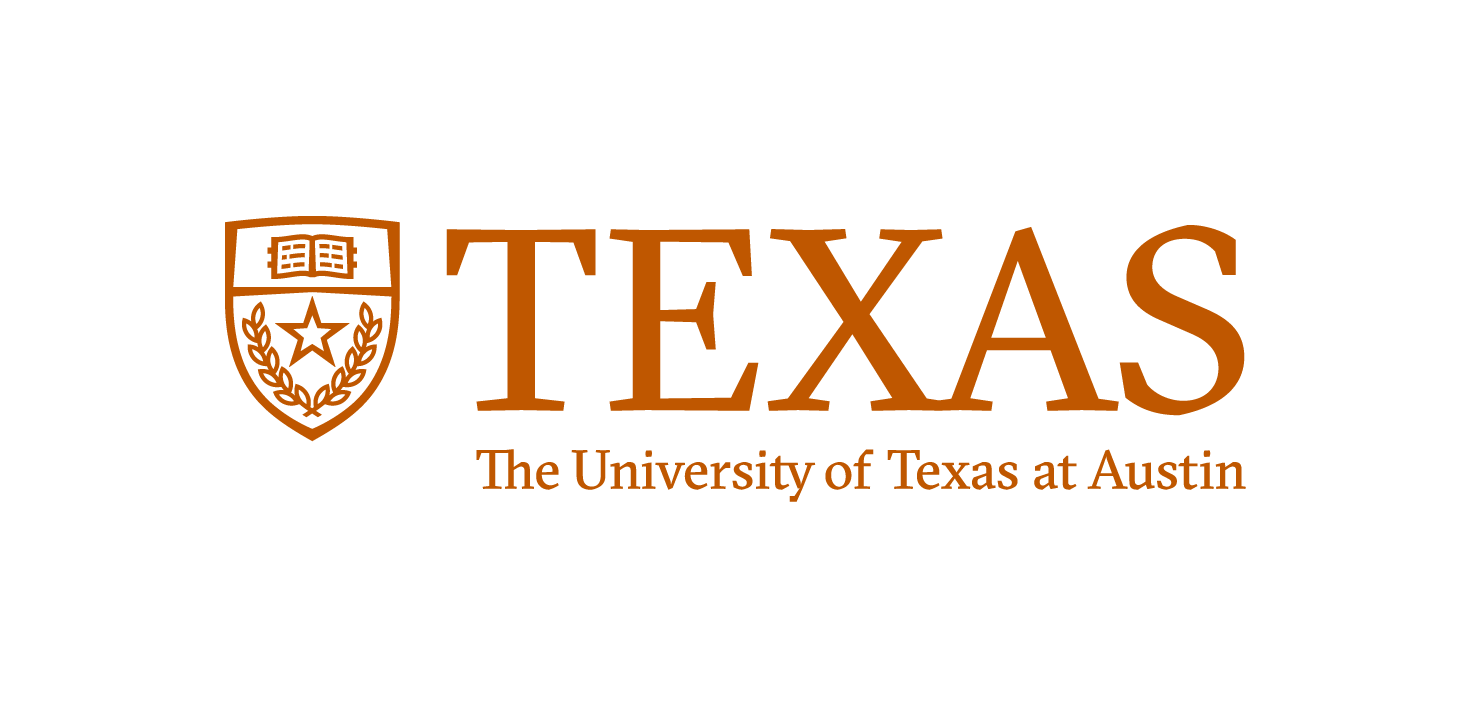 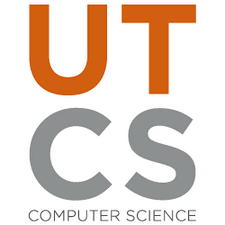 4.1 if/else Statements
CAROL RAMSEY
GDC 6.318
ramsey@cs.utexas.edu
[Speaker Notes: need clicker checks]
Announcements - Unit 1 Test
Grades are posted.
You will get your Exam back in Section today.
Test Average: 71
Learn from your Exam.
Fill in gaps in content knowledge.
Fill in gaps in study habits.
More info on Wednesday about this.
‹#›
Announcements - Grading Adjustments
Adjustments are very rare. 
Rubrics are reviewed and verified.
Only adjustments are for when there was a mistake in applying the rubric.
If you think there is a mistake, you must:
Notify the TA before you leave Section.
Return your test to the TA.
Email the TA during Section with a photo of the issue and why you think the rubric was applied incorrectly.
The TA will evaluate the request at a later time and send you an update.
‹#›
CS 312 “We Got This!”
‹#›
Grade Calculator
Link in Canvas.
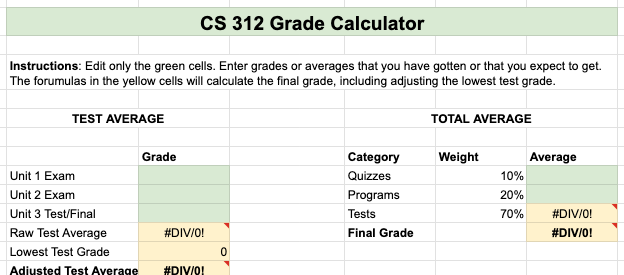 ‹#›
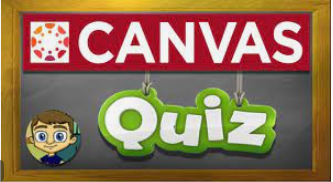 Quizzes return on Wednesday
Class Photo
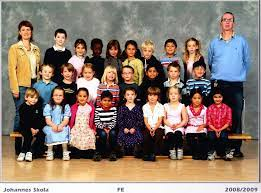 ‹#›
One More Thing
‹#›
In-Class Practice
Review this method that draws a truck at a particular location. Make edits to the method to allow for a truck of a particular size. Have size refer to the diameter of the wheels.
Hint: You will need to get rid of magic numbers first.
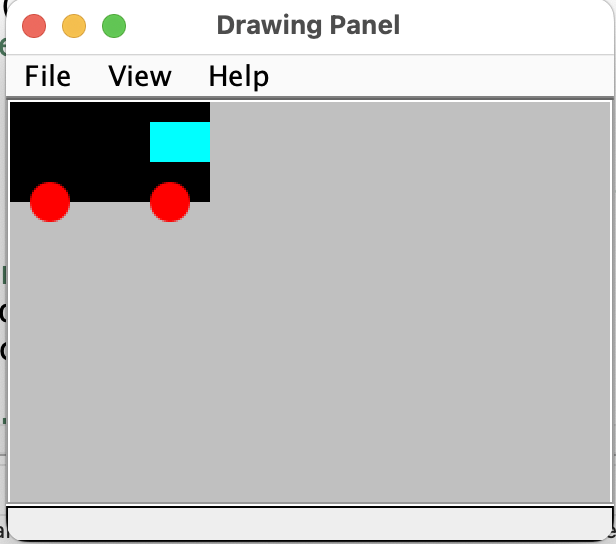 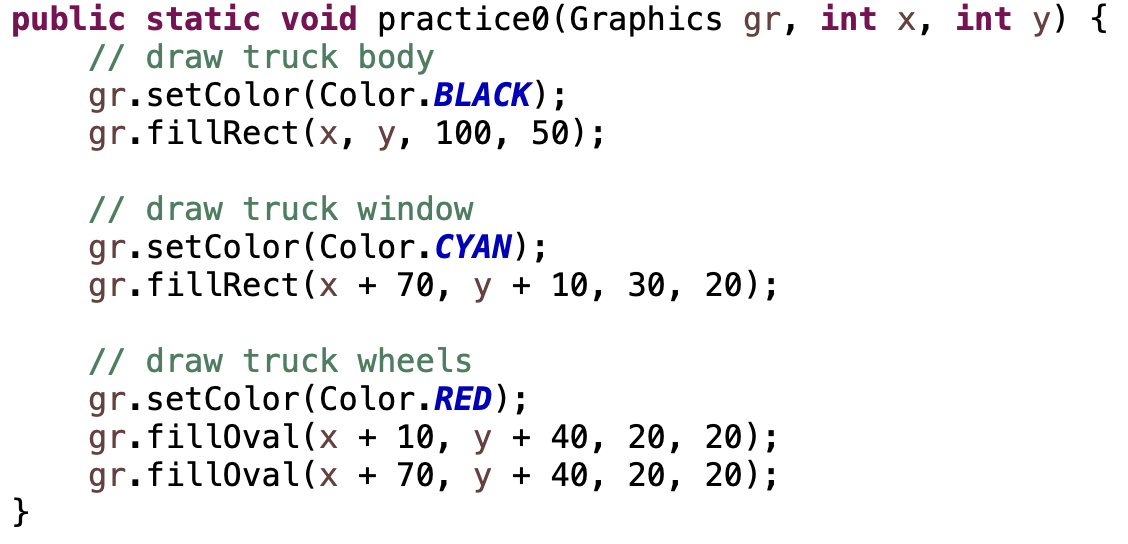 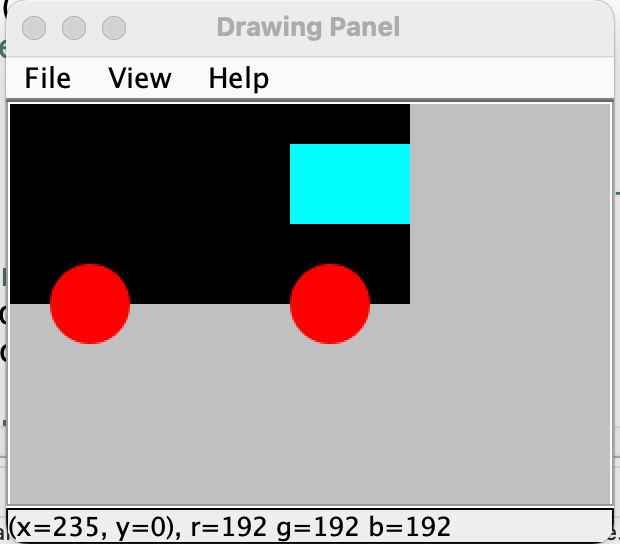 ‹#›
Solution
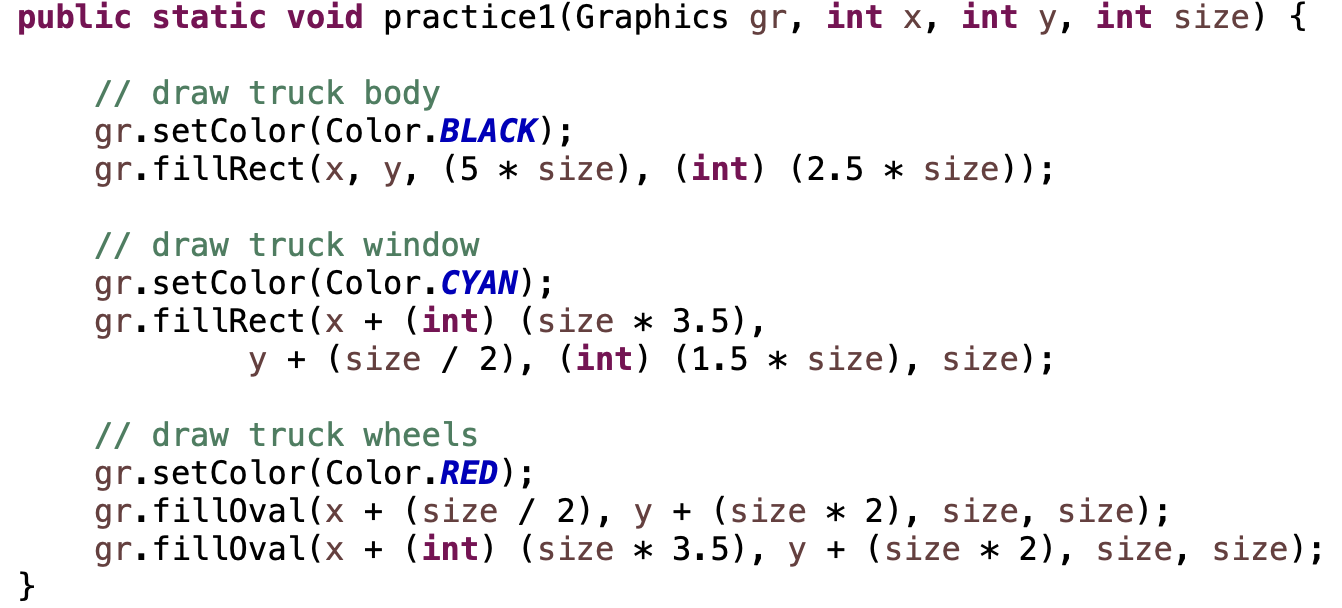 ‹#›
4.1 
if else Statements
[Speaker Notes: Session Title: Project Based Learning (PBL) for Equity in CS classes
Session Description: If you are teaching a survey course like Computer Science Principles, or a code intensive course like AP CS A, PBL can serve as a powerful tool to increase student interest and engagement. Learn about research that connects PBL to improved student outcomes, especially for girls and underrepresented minorities. Discover available PBL resources and understand PBL lesson components, so you can build your own.]
It’s a Mystery
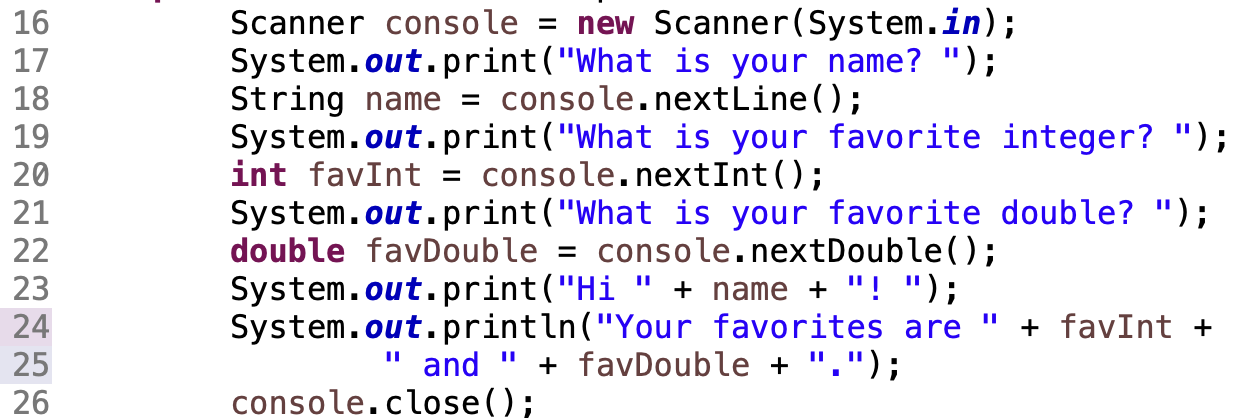 System Object
interactive program: Reads input from the console.
Scanner: An object that can read input from many sources (keyboard, files, databases, etc.).
‹#›
‹#›
Creating a Scanner
To create a scanner object:



Similar to creating a Drawing Panel object:



Also need to import util.Scanner:
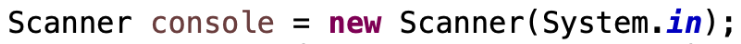 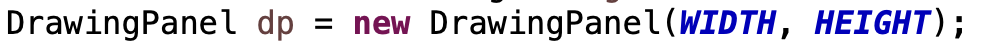 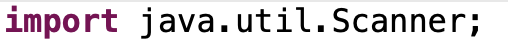 Java Class Reference - Scanner
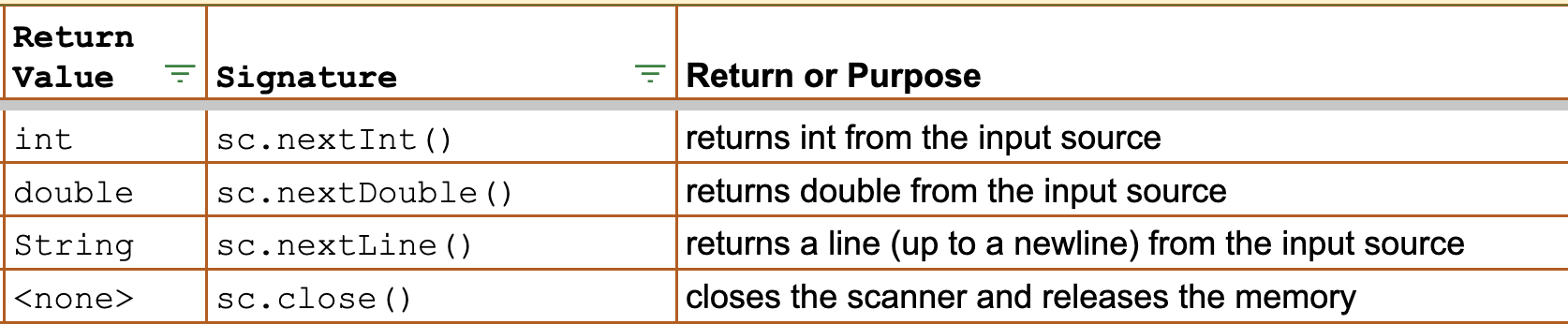 ‹#›
Demo
Demo1()
Entering data in the console
What could go wrong?
Beware of the User
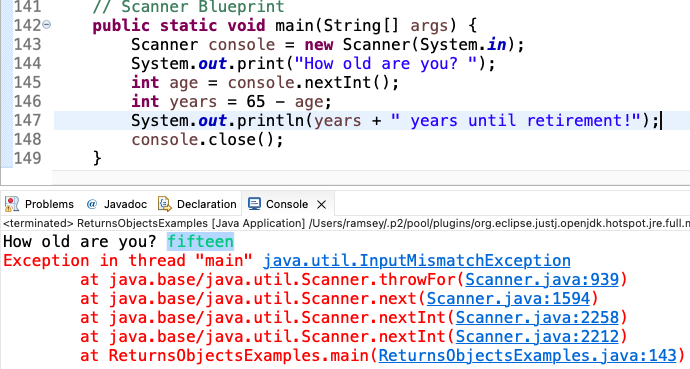 ‹#›
Demo
Demo2()
What else is new?
The If Else Statement
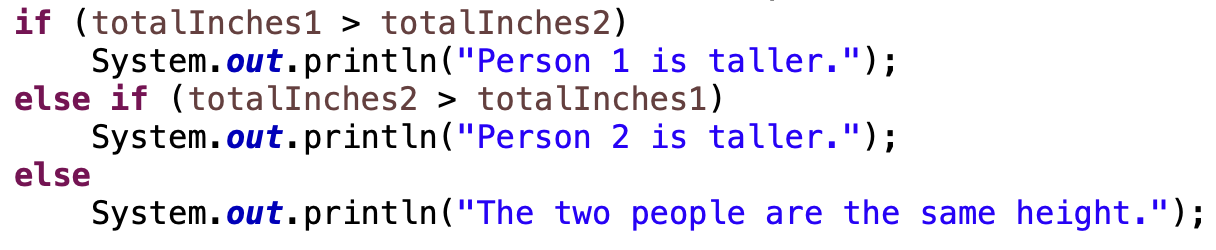 Before we go further, we must talk about…
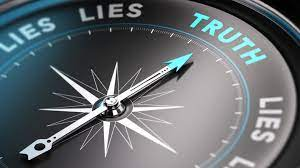 Boolean Expressions
if statements and for loops both use logical tests.

	for (int i = 1; i <= 10; i++) { ...
	if (i <= 10) { ...
These are boolean expressions.
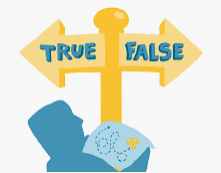 ‹#›
‹#›
Relational Operators
Boolean expressions are created with relational operators.
‹#›
‹#›
[Speaker Notes: Note that == tests equality, not = .  The = is used for the assignment operator!]
Remember…
=				assignment

==			test for equality
‹#›
Logical Operators
Multiple boolean expressions can be combined with logical operators. Relational Operators are processed before Logical Operators.
‹#›
‹#›
[Speaker Notes: Note that == tests equality, not = .  The = is used for the assignment operator!]
More about PEMDAS
‹#›
‹#›
[Speaker Notes: Note that == tests equality, not = .  The = is used for the assignment operator!]
More about PEMDAS
6
5
4
4
3
3
2
2
1
1
results =  x +  y++ % 2 == 0 &&  !x / y - 17 == 0
‹#›
[Speaker Notes: Note that == tests equality, not = .  The = is used for the assignment operator!]
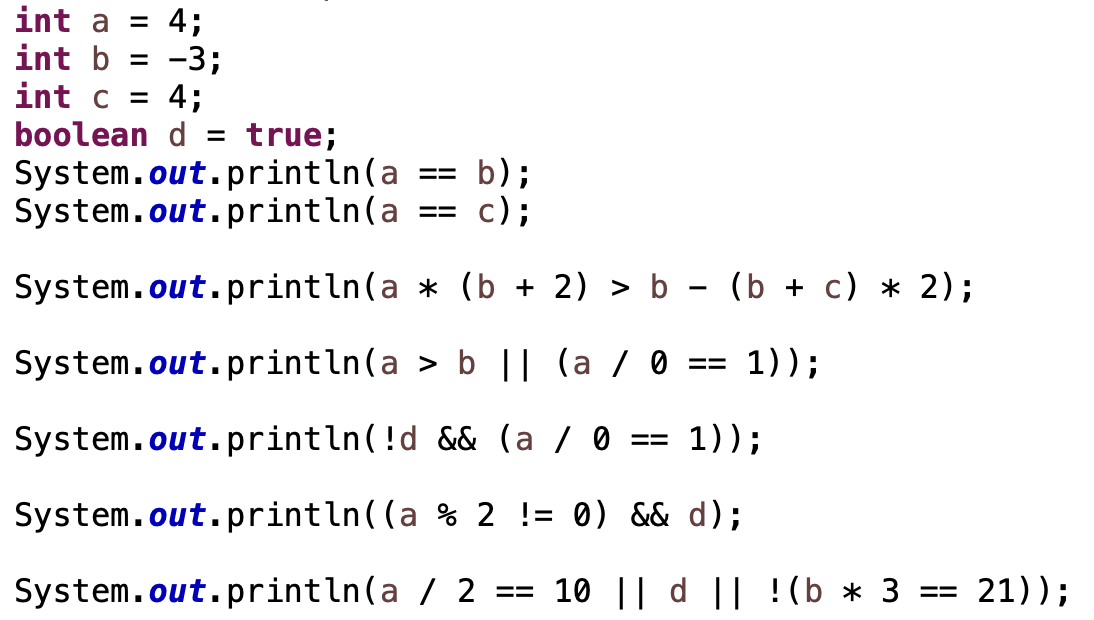 In-Class Practice
#1
‹#›
Solution
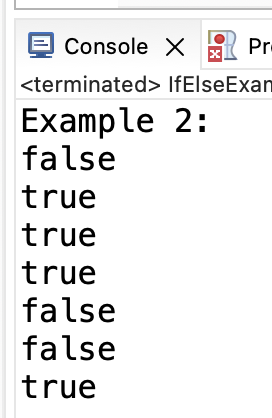 ‹#›
Short-Circuit Evaluation
Java stops evaluating a test if it knows the answer.
&&  stops early if any part of the test is false
||  stops early if any part of the test is true

The following test will crash if s2's length is less than 2:
    
	// Returns true if s1 and s2 end with the same two letters.
	public static boolean rhyme(String s1, String s2) {
	    return s1.endsWith(s2.substring(s2.length() - 2)) &&
             s1.length() >= 2 && s2.length() >= 2;
	}

The following test will not crash; it stops if length < 2:
    
	// Returns true if s1 and s2 end with the same two letters.
	public static boolean rhyme(String s1, String s2) {
	    return s1.length() >= 2 && s2.length() >= 2 && 
	           s1.endsWith(s2.substring(s2.length() - 2));
	}
Truth Tables
truth table: a table showing possible outcomes for boolean expressions
‹#›
‹#›
[Speaker Notes: Note that == tests equality, not = .  The = is used for the assignment operator!]
In-Class Practice
#2
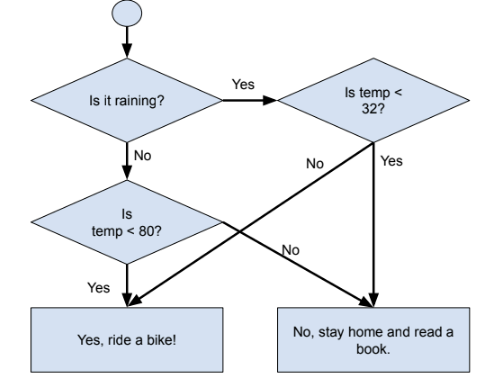 Solution
Write a method named getRideBike() that accepts two parameters: boolean raining and int temp. Return true if the conditions indicate a bike ride is a good idea, false otherwise.
In-Class Practice
#3
Possible Solution
This works. 

Notice nested if/elses.

How could it be better?
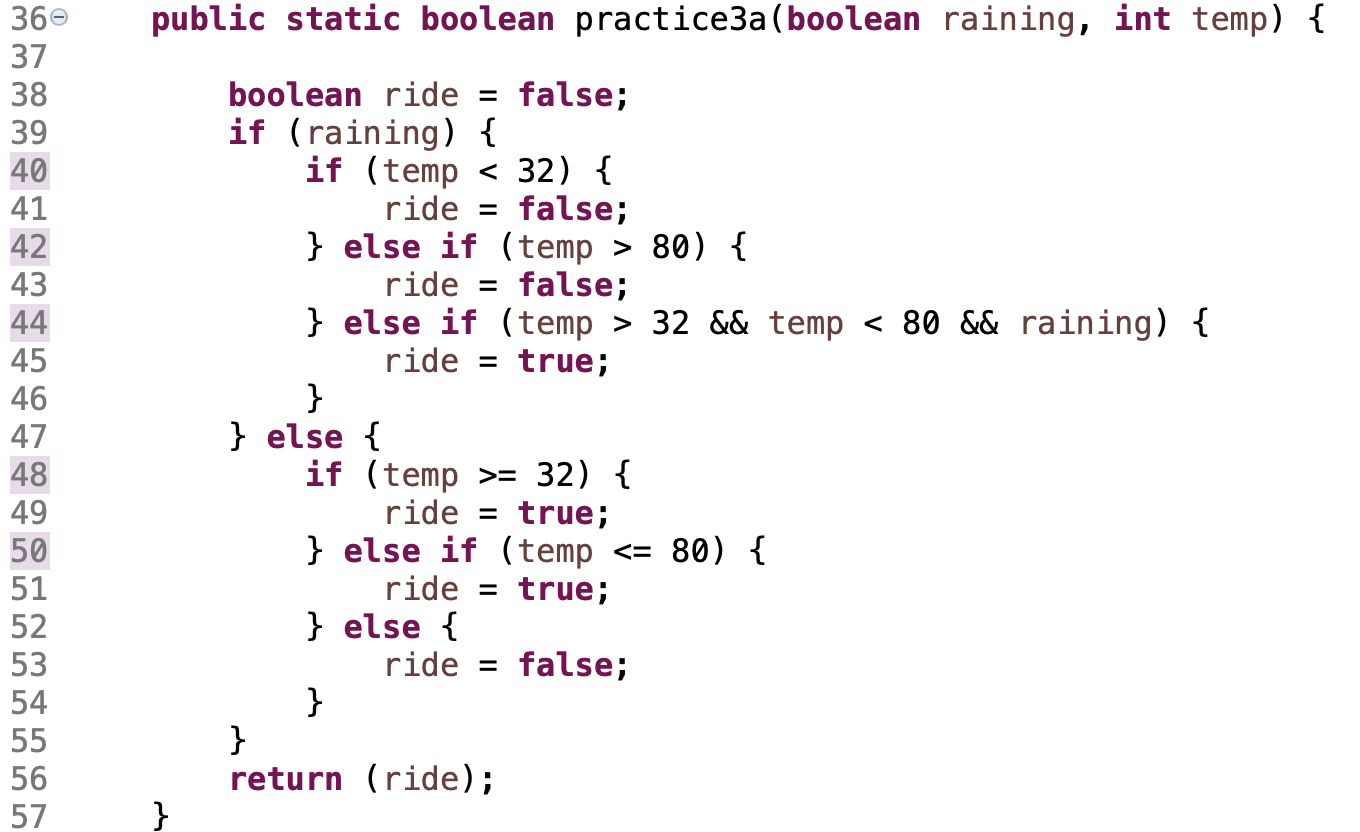 Solution 2
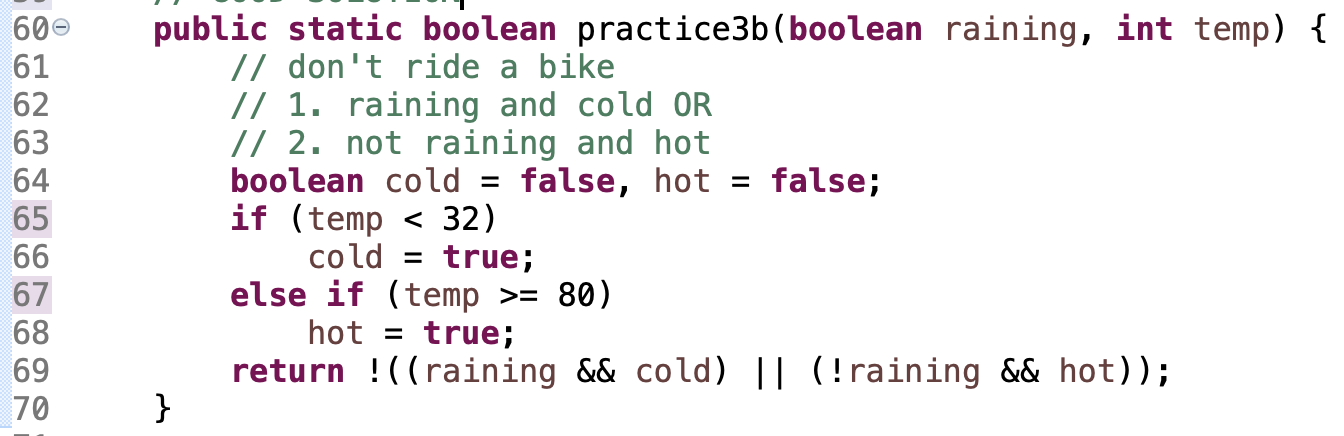 Easier to read.
More efficient.
Focus on outcomes first.
Demo
Demo3()
Object Equality
Math.random()  for Integers
To get a random number in a range from 1 - 10:
Math.random()  for Doubles
To get a random number in a range from 1.5 - 4.0:
Settlers of Catan Board Placement
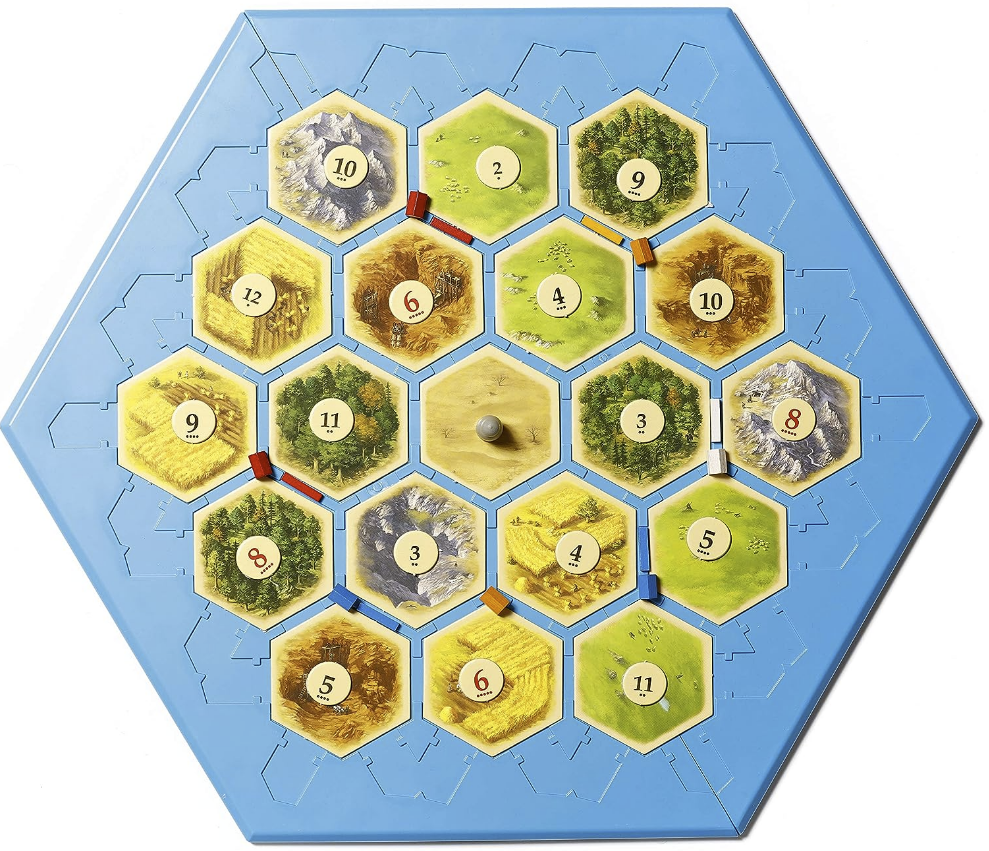 In-Class Practice
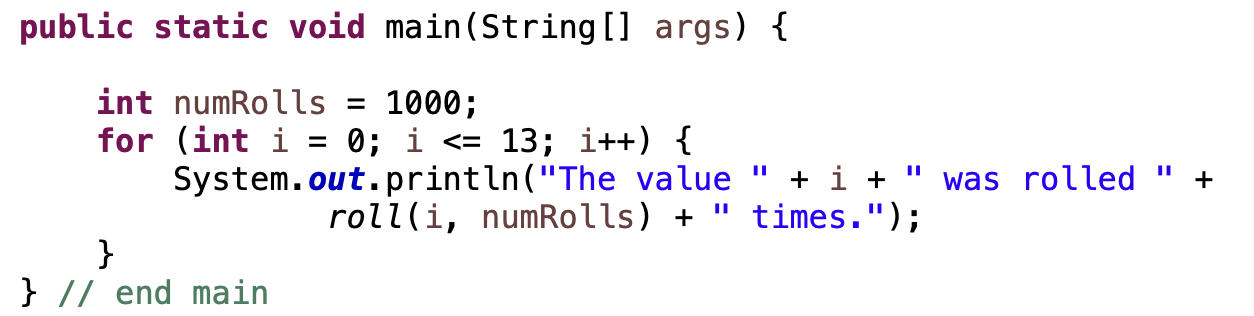 Given the main method above, write the rolls() method.

Purpose: Simulate rolling two die a given number of times, and counting the number of times a given outcome (2..12) occurs.
Parameters: int for number of rolls, int for number 2..12
Return: the number of times the 2..12 was rolled
Solution
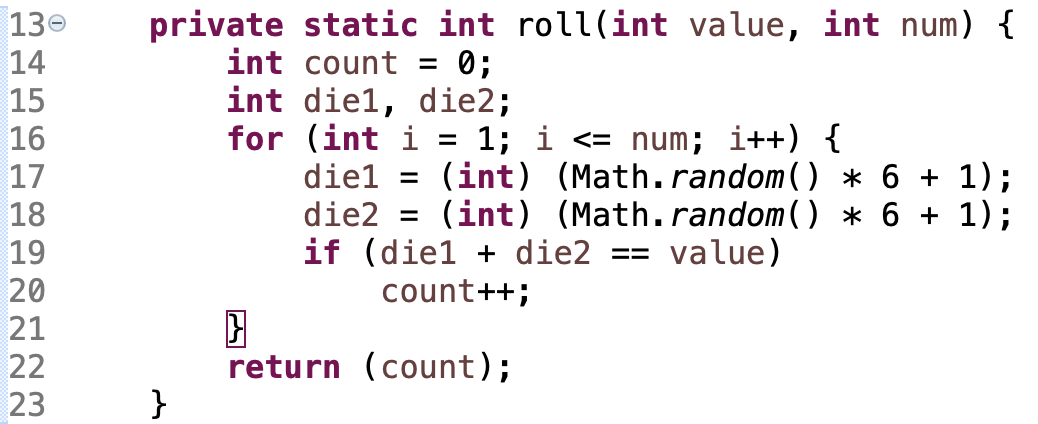 Monday CS Tip
TBD
Person
Remember
You Belong Here
Square Cap Returns!
Hi!
‹#›
Blueprint - If-Else
Keyword if
Boolean expression in parenthesis
Body of code to be executed when true
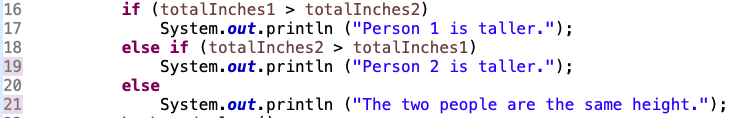 Keywords else if to test second condition
Keyword else by itself, this body of code will be executed if the other conditions were false.
In a chain of if elses, as soon as one is true, execution leaves the entire if statement. Only one body of code will be executed. If there is no else, 0 or 1 body of code will be executed.
‹#›
Blueprint - Scanner
Import the Scanner class.
Create a new Scanner.
Accept input from the user.
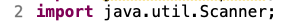 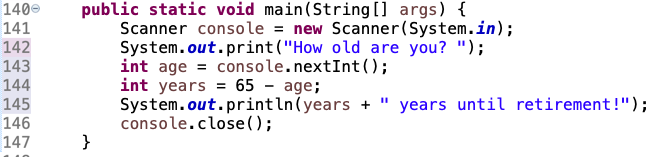 Close the Scanner.
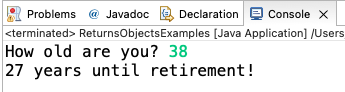 ‹#›